Microsoft Deployment Toolkit
A beginner's tale
Robert Uy Stanford LBRE IT
Stanford UnConference 12/12/2019
Agenda
Introduction Video
Slideshow
MDT server demo
Deployment video with examples
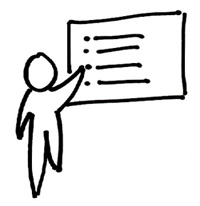 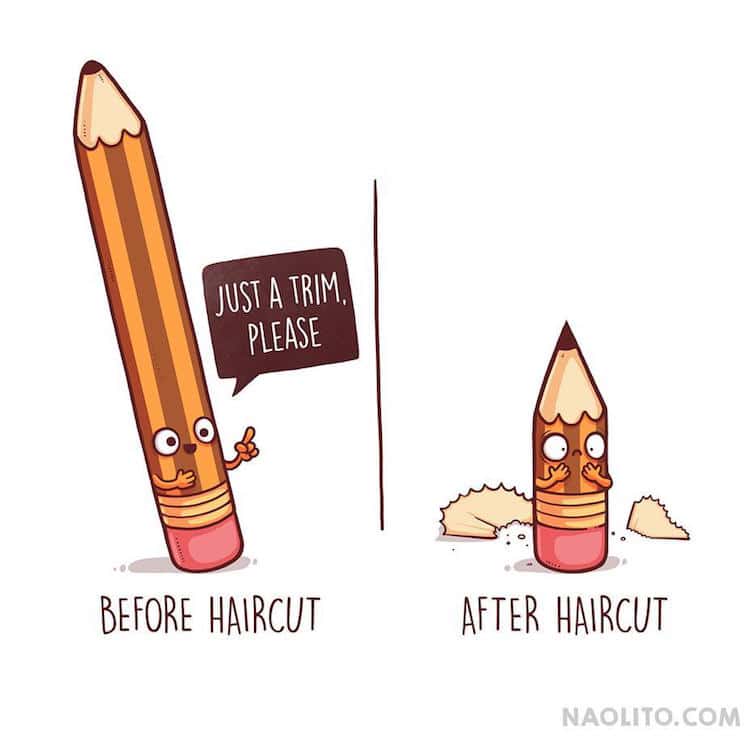 Introduction
Before
Windows 7 Desktop running server 2008 VM
Image file windows 10 version 1511
Limited to Bonair Workbench Programed switch
Manual updates took hours
Programed by a Microsoft engineer
After
Windows server 2012 VM
USB Boot from all LBRE locations (Bonair, RWC, CEF, and FCF)
Auto Updates
Clean plug and play imaging technique
First Steps
Resources
Windows network engineer
Microsoft websites
Reddit
Random websites
YouTube
Linkedin Learning
Matthew Feeney
Slack ITOC
Alternative Solutions
Zero touch
Lite touch
Master image
Ghost
Stanford DinG
BigFix
Microsoft AutoPilot
Extracting the Microsoft Surface Drivers
Microsoft extract computer drivers
https://www.microsoft.com/en-us/download/details.aspx?id=100429

C:\>wmic computersystem get model,manufacturer
Manufacturer           Model
Microsoft Corporation  Surface Laptop

Move msi to C:\
Create folder C:\Surface Laptop
msiexec /a SurfaceLaptop3_Win10_18362_19.112.27190.0.msi targetdir=C:\SurfaceLaptop /qn
Command Prompt will not prompt when completed
Sample Installation Commands
7zip
msiexec.exe /i 7z1900-x64.msi /passive /norestart

Bigfix
bigfix_client_installer_951473.exe /SusieNoUI /ReallySilent /Group:Land Buildings and Real Estate /Subgroup:Bonair

Dell Display Monitor
ddmsetup.exe /SP- /SILENT
Adobe Reader
https://get.adobe.com/reader/enterprise/
https://acrobat.adobe.com/us/en/acrobat/pdf-reader/volume-distribution.html?readstep

Personalize - EULA off

Installation Options - Remove old, Silent, Surpress Reboot
View Commands setup.exe /?

setup.exe /sPB /rs -  Silent with Progress, Surpress Reboot
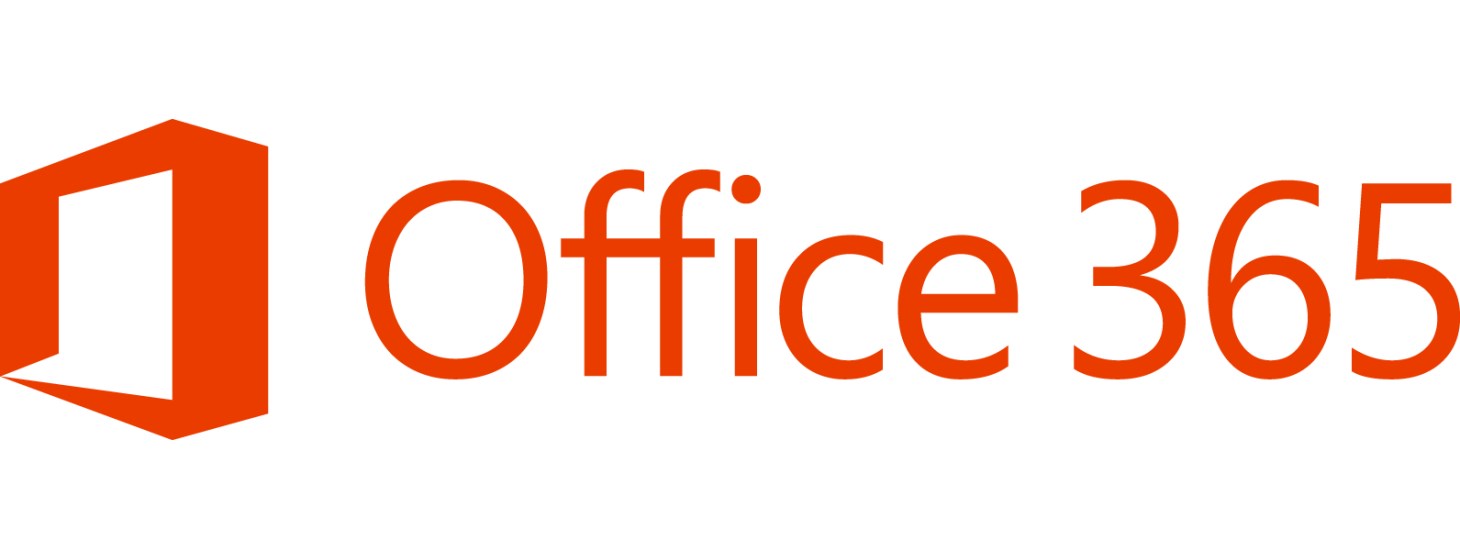 Only three files needed
Install Office 365.bat
Setup.exe
O365.xml

Downloads Office 365 directly from Microsoft Servers including updates
Mozilla Firefox
Task Sequence 

msiexec /passive /norestart /i "https://download.mozilla.org/?product=firefox-msi-latest-ssl&os=win64&lang=en-US"
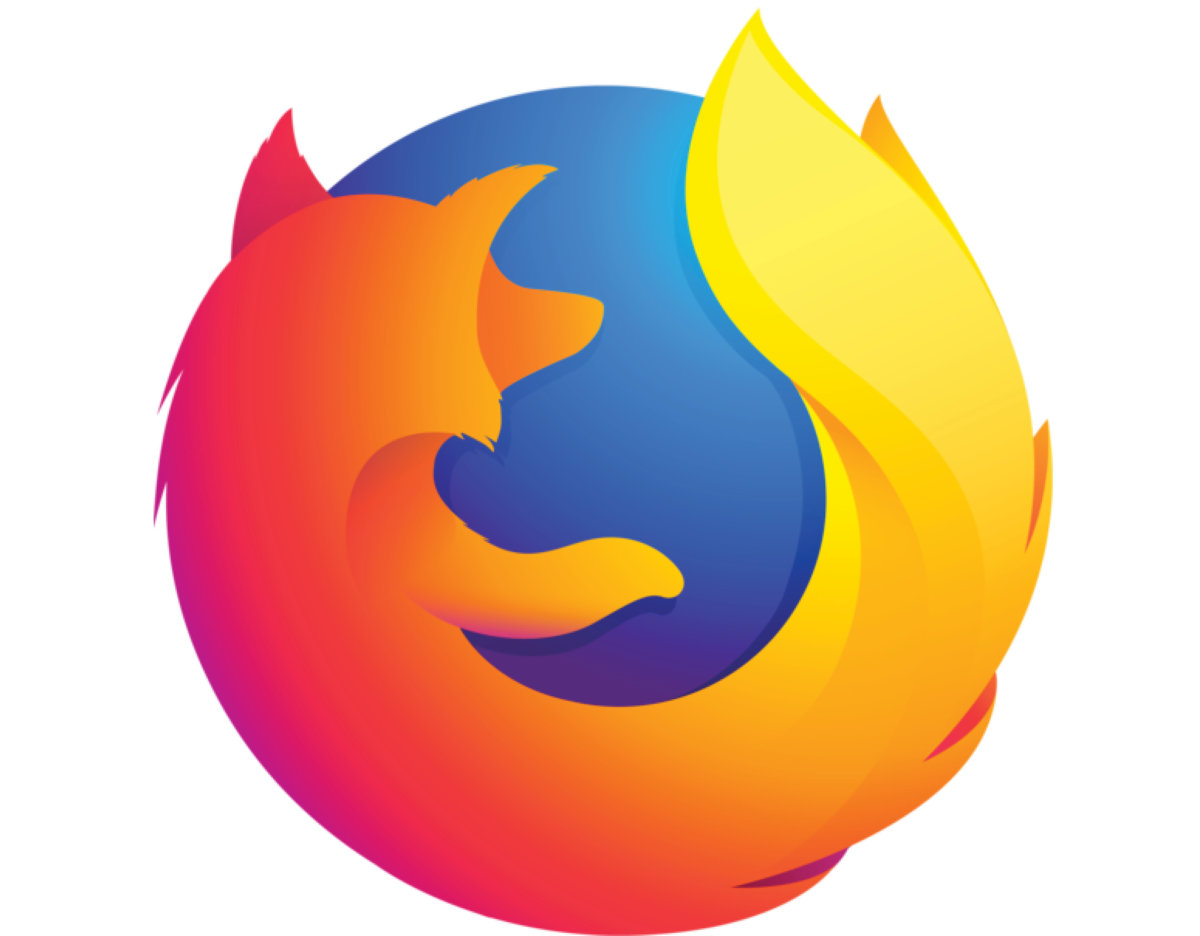 Video 1
Imaging in action
Total time to image 30 mins
Fast Forwarded some parts or removed them all together
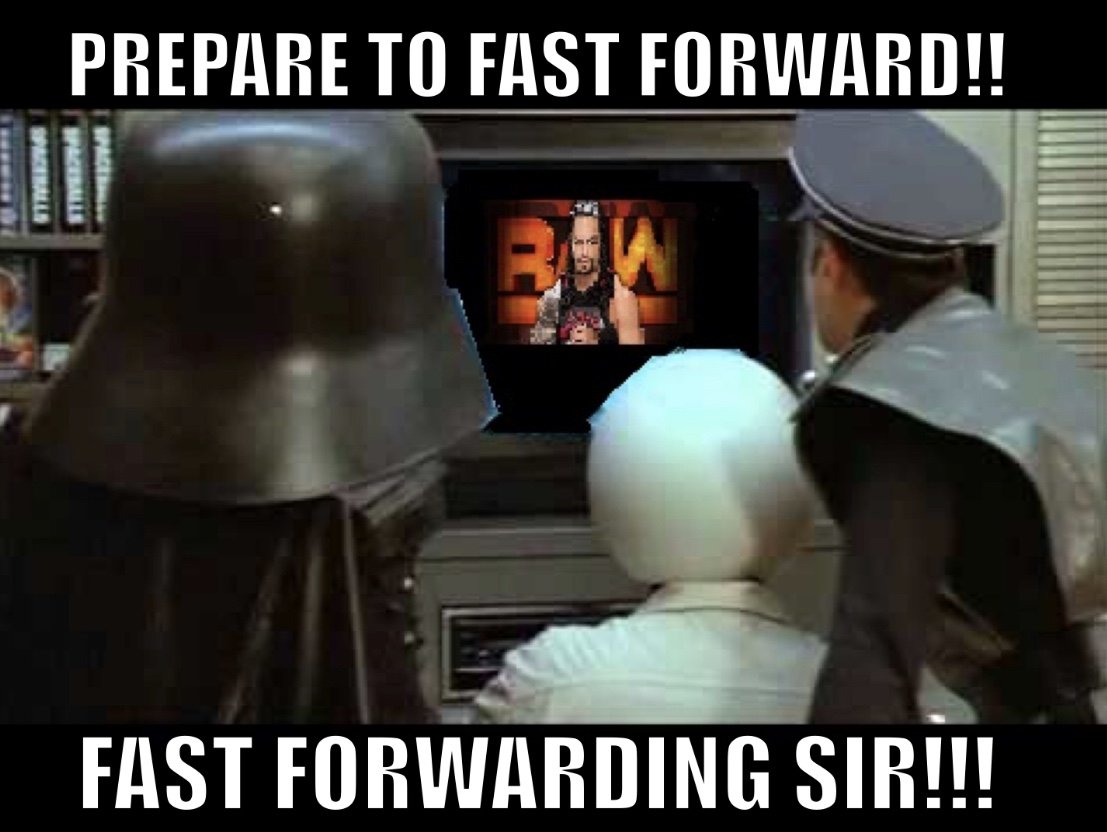 Next Steps
Custom Background and Screensaver
Pin apps and fix start menu
Inject Cumulative packages
Automate Reboot
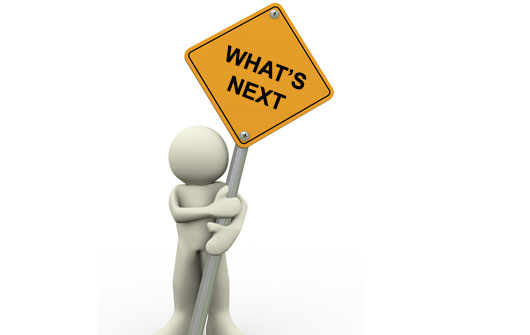 Contact:
Robert.Uy@Stanford.edu
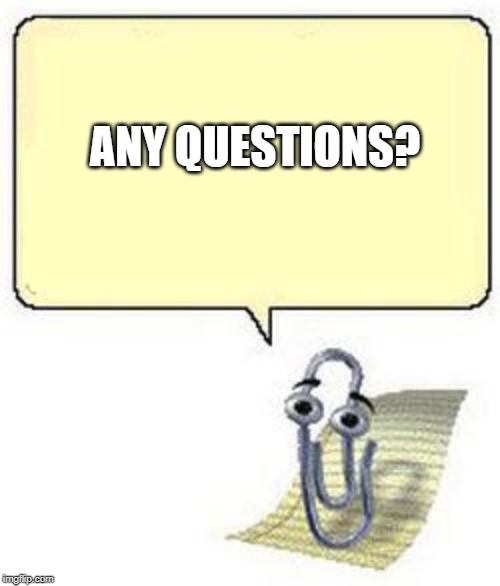